Искусство жостова. Выполняем аппликацию фрагмента росписи
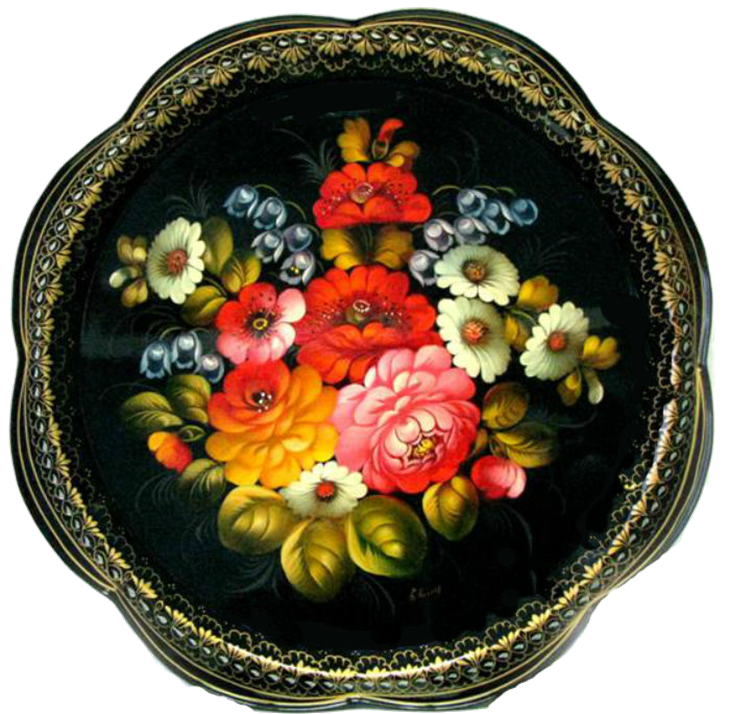 5 класс изо
Бордачева Ю. Г.МОУ СОШ № 48
Г. Магнитогорск
Жостово
Жо́стово — деревня в городском округе Мытищи Московской области
Широко известна традиционным народным художественным промыслом с почти двухвековой историей (с 1825 года) — изготовлением расписных подносов из жести (жостовская роспись), осуществляемым мастерами Жостовской фабрики декоративной росписи, первоначально носившей название «Заведение братьев Вишняковых лакированных металлических подносов, сухарниц, поддонов, из папье-маше шкатулок, портсигаров, чайниц, альбомов.
Практическая работа
Из картона чёрного или цветного вырезать форму подноса
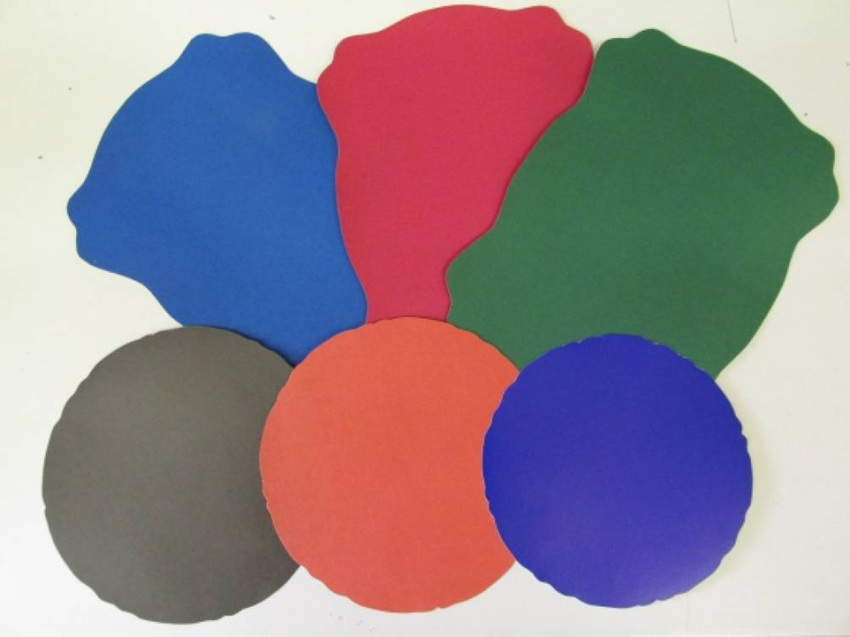 Элементы для выкладывания: цветы, листья, бутоны можно вырезать из открыток или специальных альбомов по декоративному искусству.
Соствить цветочную композицию из листьев и цветов и наклеить
Можно цветы и листья выполнить из цветной бумаги
Можно добавить прожилки на листочках, обвести для яркости некоторые цветы!
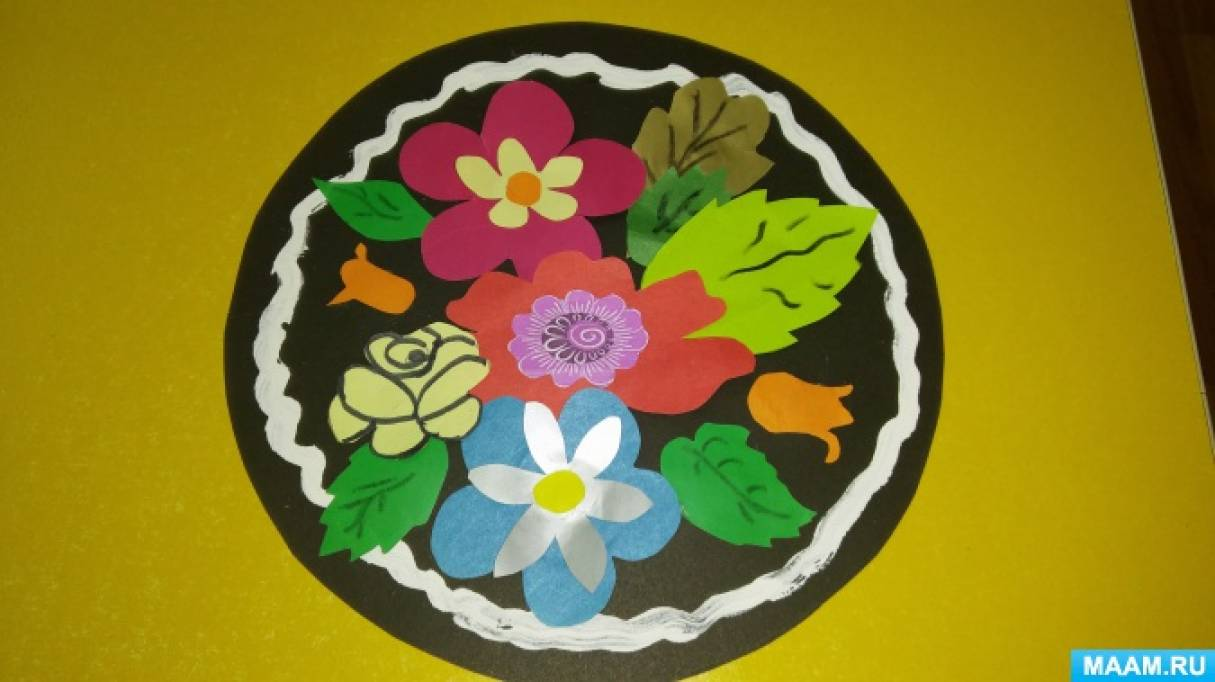 Работы учеников